Rendición Pública de Cuentas 2018
Invitan:
Jorge Emilio Rey Angel 
Gobernador de Cundinamarca

Consejo Directivo

Yesid Orlando Díaz Garzón
Gerente General
http://www.beneficenciacundinamarca.gov.co/Beneficencia
ORDEN DEL DIA
1) 9:00 am Palabras de Bienvenida - Gerente de la Beneficencia Dr. Yesid Orlando Díaz Garzón
2) Himno de Colombia
3) Himno de Cundinamarca
4) Himno de la Beneficencia
5) 10:00 am Presentación del Informe  - Gerente de la Beneficencia Dr. Yesid Orlando Díaz Garzón
6) 11:00 am Espacio para preguntas de la ciudadanía y respuestas
7) 12:00 m. Recorrido Institucional
QUÉ ES UNA RENDICIÓN DE CUENTAS
Es una expresión de control social, que comprende acciones de petición de información y de explicaciones, así como la evaluación de la gestión, y que busca la transparencia de la gestión de la administración pública para lograr la adopción de los principios de Buen Gobierno.
Todas las entidades y organismos de la Administración Pública deben rendir cuentas de manera permanente a la ciudadanía
Conpes 3654 del 12 de abril de 2010.
Ley 1474 de 2011: Estatuto Anticorrupción Art. 78.
Ley 1712 de 2014: Transparencia y Derecho de Acceso a la Información Pública
QUIENES SOMOS(Decreto 266 del 16 de septiembre 2016)
La Beneficencia de Cundinamarca es una entidad pública del sector descentralizado del orden departamental, con personería jurídica, autonomía administrativa y financiera y patrimonio independiente, adscrita a la Secretaría de Desarrollo Social del Departamento.
Objetivo:  Coadyuvar de manera coordinada con las políticas de la Administración Departamental en la ejecución, control y seguimiento de la política social en lo pertinente a los legados y donaciones a cargo, para el exclusivo propósito para los cuales fueron destinados.
MISIÓN
Centro de Bienestar del Adulto Mayor San José en Facatativá Gracias por recibirnos
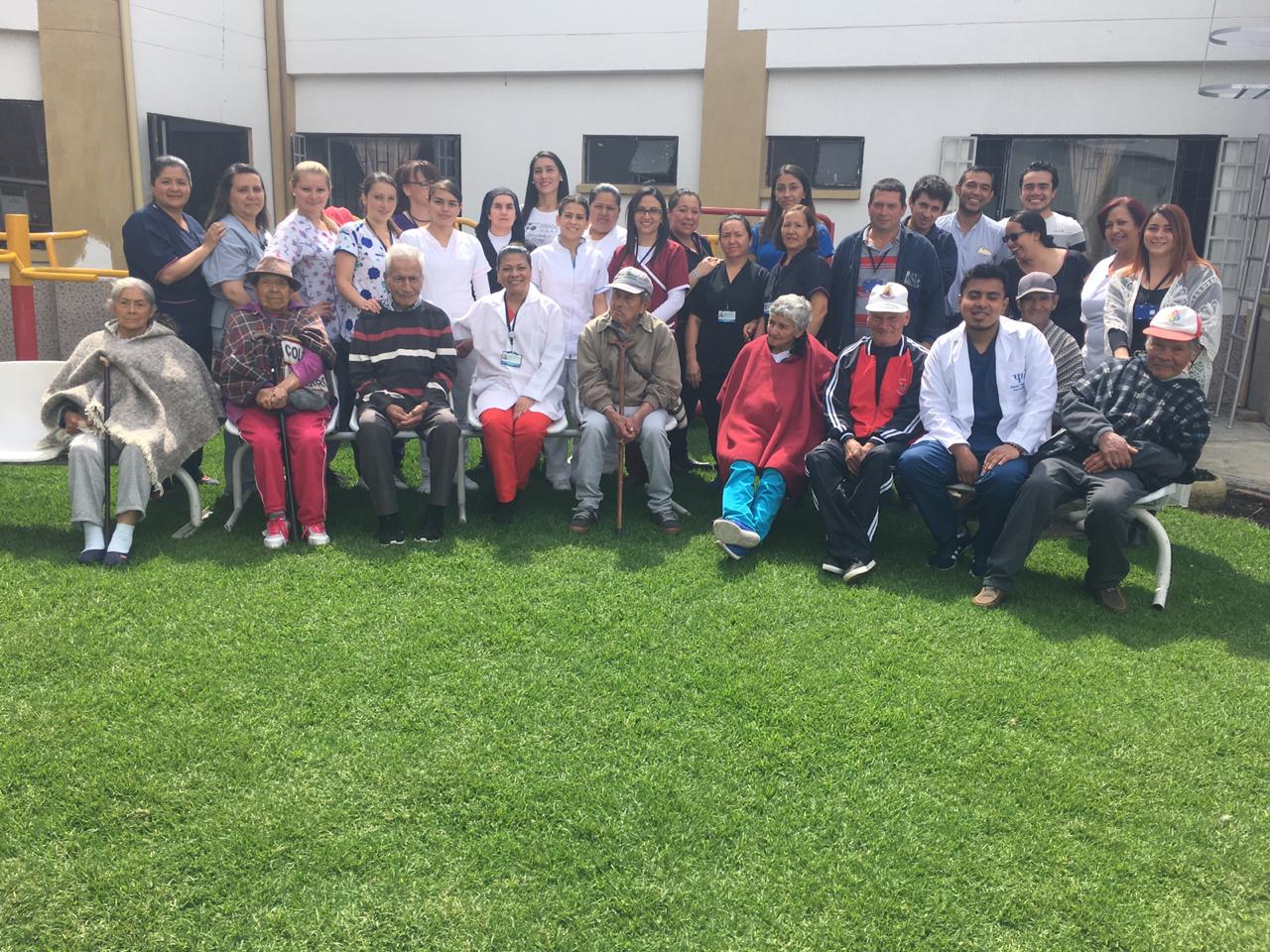 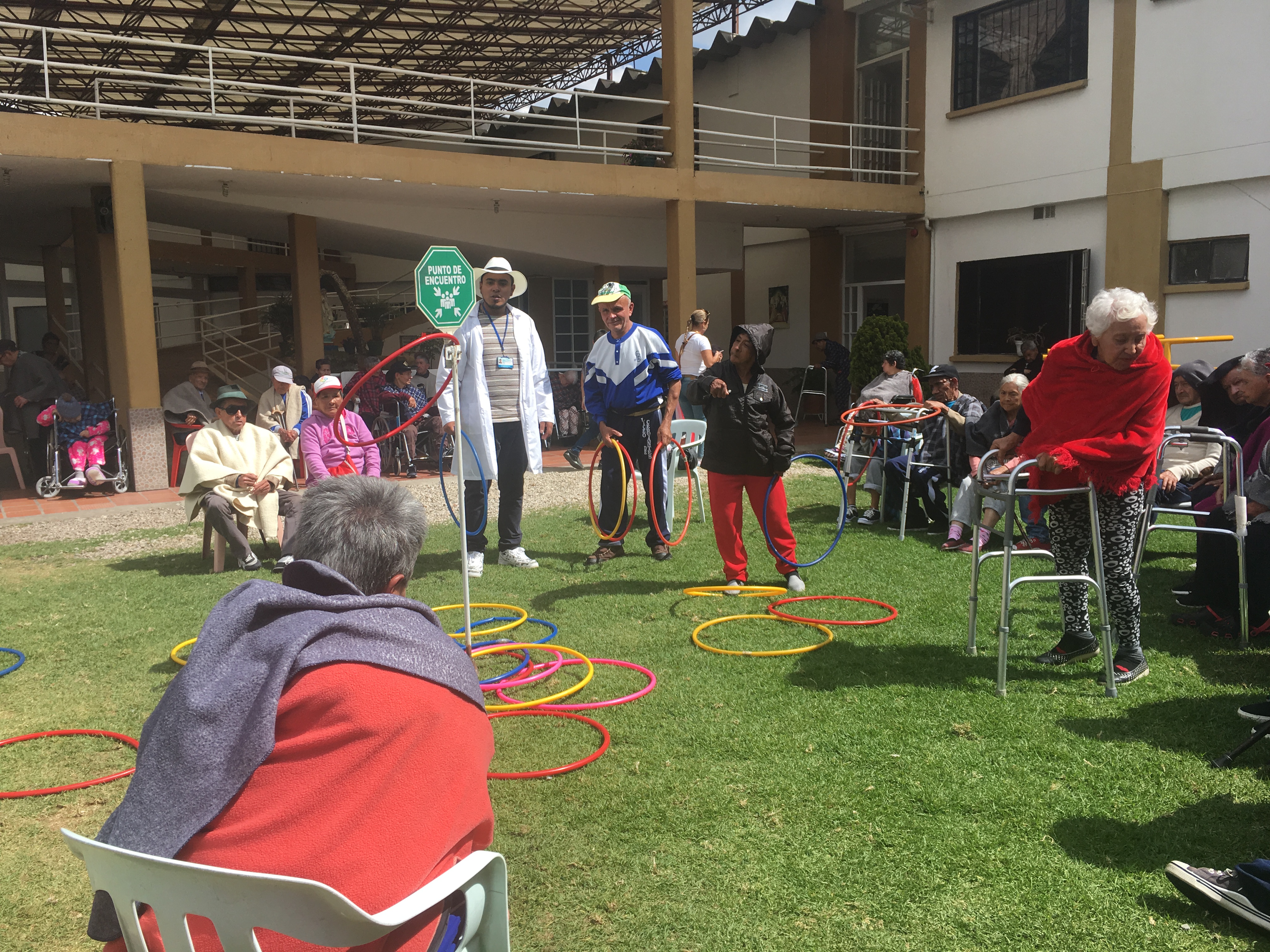 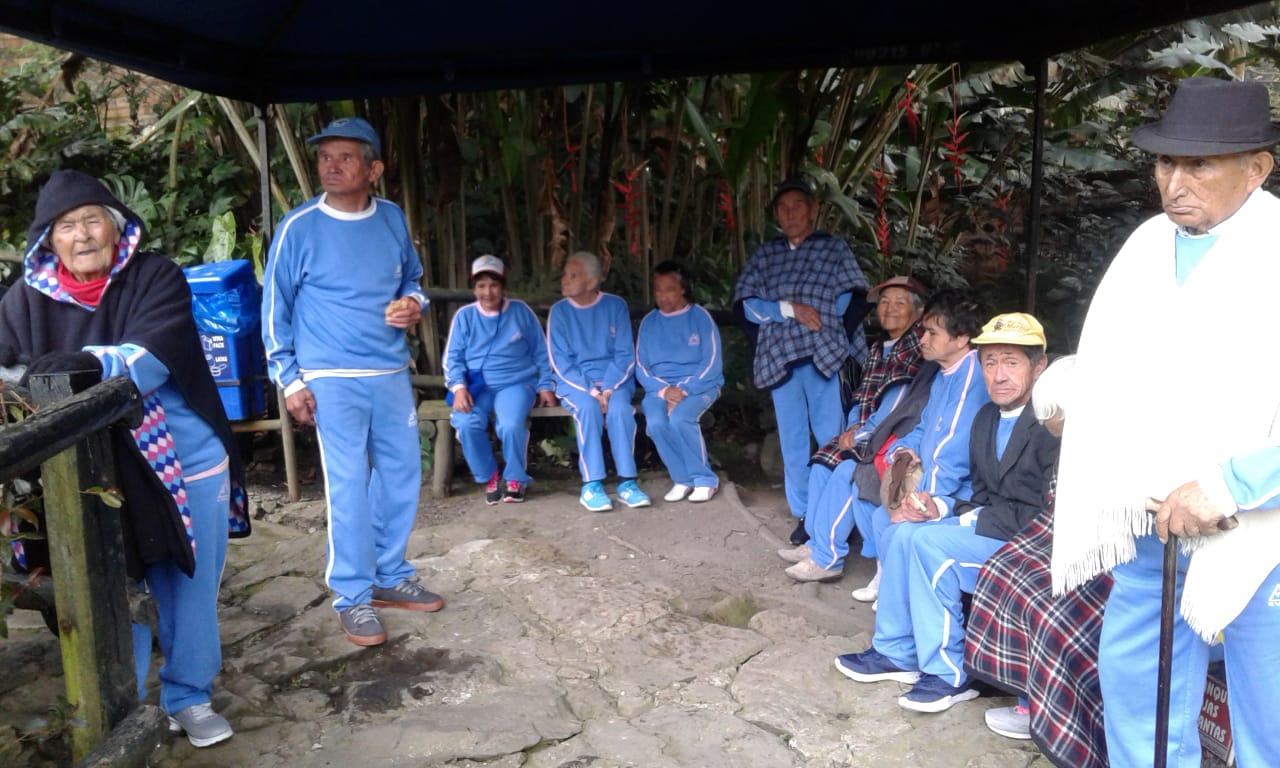 Es un Hogar para la protección y restablecimiento de derechos de personas mayores de 60 años, procedentes de todo Cundinamarca, en estado de abandono social y familiar.  
Se promueve su participación activa para mantener y mejorar sus capacidades y habilidades, se refuerzan sus vínculos afectivos,  en busca de estabilidad emocional y mejorar su calidad de vida.
Centro de Bienestar del Adulto Mayor San José en Facatativá
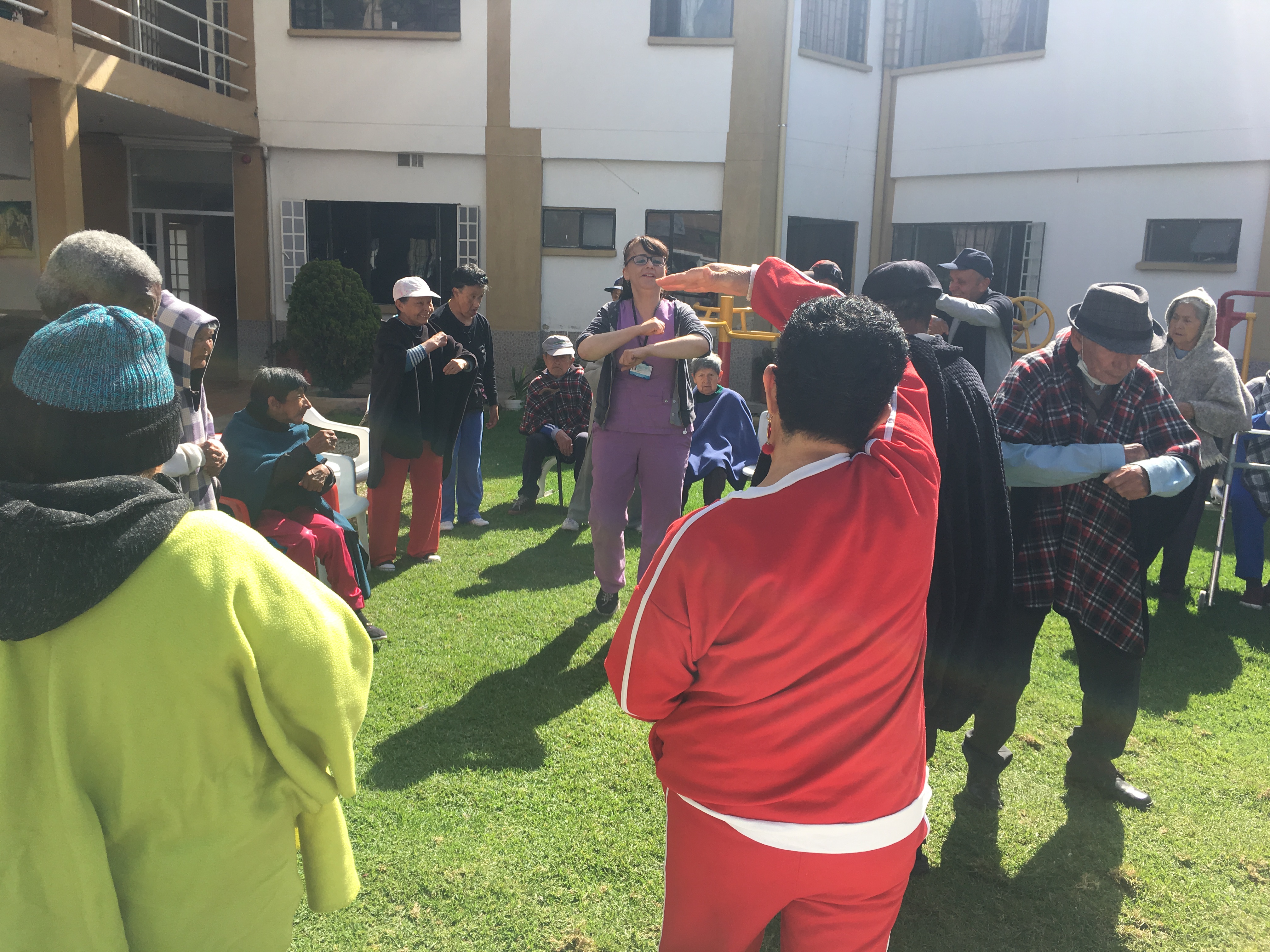 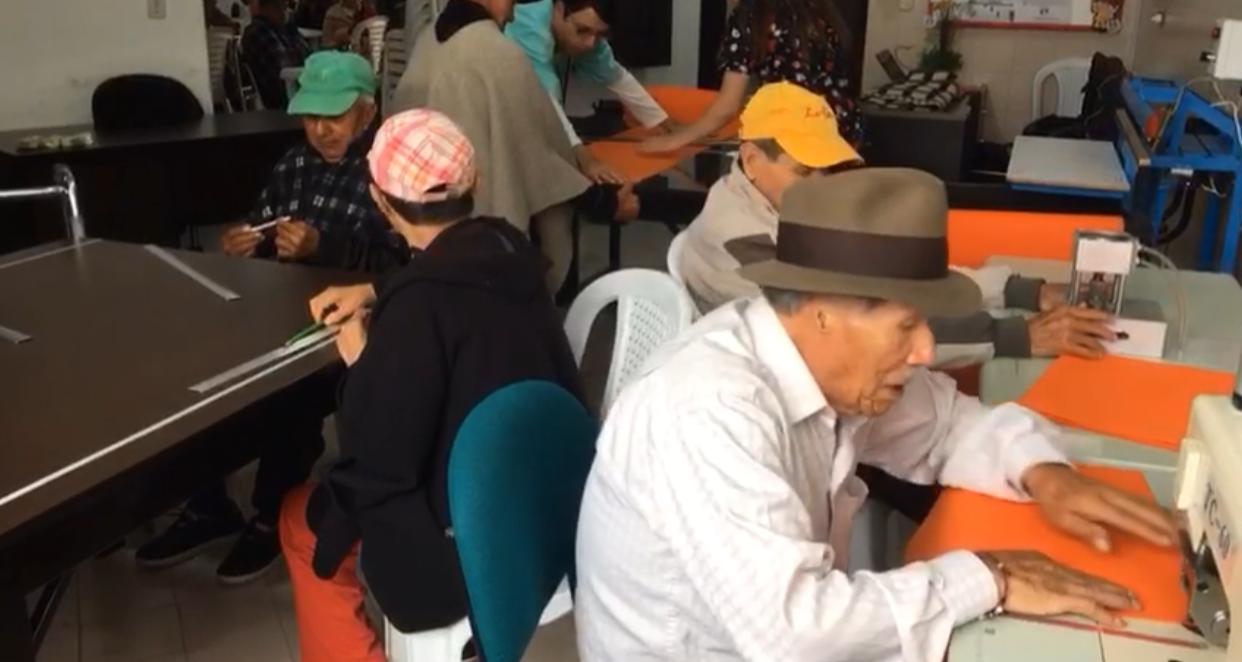 HISTORIA DEL CENTRO
GESTIÓN  SOCIAL  DE  LA  BENEFICENCIA
ATENCION DE NIÑOS Y NIÑAS
Por competencia esta protección la realiza el ICBF con sus recursos en dos centros de la Beneficencia (Alberto Nieto Cano en Pacho e Instituto de Promoción Social en Fusagasugá).

Meta 251 del PDD: Proteger anualmente a 374 niños y niñas mediante la implementación del modelo terapéutico en los Centros de la Beneficencia, para el restablecimiento de sus derechos vulnerados

Por cambio en el modelo de atención por parte del ICBF la meta en el Plan de Acción 2018 se redujo a 110 niños y niñas, la cual se cumplió al 100%, atendiendo 59 niñas y 51 niños.
Fuente: Estadísticas mensuales a diciembre 31 de 2018, consolida Oficina Asesora de Planeación
ATENCION  DE  ADOLESCENTES
Por competencia esta protección la realiza el ICBF con sus recursos en dos centros de la Beneficencia (Alberto Nieto Cano en Pacho e Instituto de Promoción Social en Fusagasugá).

Meta 260 del PDD: Proteger anualmente 306 Adolescentes mediante la implementación del modelo terapéutico en los centros de la Beneficencia, para el restablecimiento de sus derechos vulnerados.

Por cambio en el modelo de atención por parte del ICBF la meta en el Plan de Acción 2018 se redujo a 150 adolescentes y se cumplió al 145%, atendiendo 163 mujeres y 55 hombres.
Fuente: Estadísticas mensuales a diciembre 31 de 2018, consolida Oficina Asesora de Planeación
ATENCION DE PERSONAS MAYORES DE 60 AÑOS
Meta 282 del PDD: Proteger anualmente 650 Adultos Mayores mediante la implementación del modelo terapéutico en los centros de la Beneficencia, para el restablecimiento de sus derechos vulnerados. 

Cumplimiento: 135%, atendiendo 389 mujeres y 491 hombres mayores de 60 años, de los cuales 5 son Víctimas del Conflicto Armado.
Centros de Bienestar del Anciano:
Belmira en Fusagasugá
San José en Facatativá
San Pedro Claver en Bogotá
CBA en Villeta
CBA en Arbelaez
Fuente: Estadísticas mensuales a diciembre 31 de 2018, consolida Oficina Asesora de Planeación
PROTECCIÓN DE PERSONAS CON DISCAPACIDAD MENTAL
Meta 291 del PDD: Proteger anualmente 960 personas en condición de discapacidad cognitiva y mental mediante la implementación del modelo terapéutico en los centros de la Beneficencia, para el restablecimiento de sus derechos vulnerados.

Cumplimiento: 168%, atendiendo 702 mujeres y 909 hombres, incluidos 4 Víctimas del Conflicto Armado.

Centros de Protección
Centro Femenino Especial José Joaquín Vargas en Sibaté
  Centro Masculino Especial La Colonia en Sibaté
  Instituto San José en Chipaque
Fuente: Estadísticas mensuales a diciembre 31 de 2018, consolida Oficina Asesora de Planeación
Fuente: Ejecución pasiva diciembre a 31 de 2018, Subgerencia Financiera
INVERSION POR CENTROS DE PROTECCIÓN
Fuente: Subgerencia Financiera a 31 dic  2018
GESTIÓN FINANCIERA
INGRESOS ENERO 1 A DICIEMBRE 31 DE 2018
Fuente: Ejecución activa diciembre 31 de 2018, Subgerencia Financiera
INGRESOS ENERO 1 A DICIEMBRE 31 DE 2018
COMPARATIVO INGRESOS  2017 -  2018
Fuente: Ejecuciones activas 2017 y 2018, Subgerencia Financiera
COMPARATIVO INGRESOS 2017- 2018
GASTOS ENERO 1 A DICIEMBRE 31 DE 2018
Fuente: Ejecución pasiva enero 1 a diciembre 31 de 2018, Subgerencia Financiera
GASTOS ENERO 1 A DICIEMBRE 31 DE 2018
COMPARATIVO GASTOS  2017 -  2018
Fuente: Ejecuciones pasivas 2017 y 2018, Subgerencia Financiera
COMPARATIVO GASTOS  2017 -  2018
SISTEMA DE INFORMACIÓN Y ATENCIÓN AL CIUDADANO
ORIENTACION A LA CIUDADANIA
QUEJAS,  FELICITACIONES Y SOLICITUDES
CONVENIOS CON MUNICIPIOS E INGRESOS DE NUEVOS USUARIOS
ÍNDICE DE SATISFACCIÓN DEL SERVICIO  DE PROTECCIÓN SOCIAL
Fuente: Encuestas aplicadas cada año por la encargada del SIAC de la Secretaría General en todos los centros de protección de la entidad
ÍNDICE DE SATISFACCIÓN DEL SERVICIO  DE ATENCIÓN AL CIUDADANO
Fuente: Encuestas aplicadas  cada año por la encargada del SIAC de la Secretaría General en la sede administrativa de la entidad
GESTIÓN    JURÍDICA
COMODATO SAN JUAN DE DIOS (CBA SAN PEDRO CLAVER)
El Departamento fue condenado mediante providencia del 10 de agosto de 2018 con ocasión de la Acción Popular Nº 2007-319, a designar $32.590.685.491, para el mantenimiento del CBA San Pedro Claver en razón al contrato de comodato.

El Departamento y la Beneficencia han presentado las acciones judiciales contra ese fallo, encontrándose en el Consejo de Estado desde el 29 de noviembre de 2018. A la fecha no hay pronunciamiento

El Despacho Judicial consideró procedente la sustitución Procesal de la Beneficencia de Cundinamarca por la Empresa de Renovación Urbana ERU
PROYECCIÓN DE ESTRATEGIAS
NUESTROS ASOCIADOS